The Aerospace Valley territory
The Aerospace Valley competitiveness cluster gathers members from the Regions NOUVELLE-AQUITAINE and OCCITANIE/ PYRÉNÉES-MÉDITERRANÉE and constitutes the leading aerospace ecosystem in Europe.
Secteurs aéronautiques et spatiaux
Fabrication équipements électriques,  électroniques, informatiques & machines  Construction aéronautique et spatiale  Métallurgie
Réparation & installation (maintenance)  Fabrication d’autres produits industriels  Commerces, logistique & soutien  Activités informatiques
Ingénierie et autres activités spécialisées  scientifiques & techniques
146 000	13 000
INDUSTRIAL	STUDENTS
JOBS
Nombre de salariés par  commune au 31/12/2018
 	  25 100
8 500
RESEARCHERS
1 900
ORGANIZATIONS
7 400
1 100
3 out of 3
FRENCH AERONAUTICS AND SPACE GRANDES ECOLES
1/3
OF THE FRENCH AERONAUTICS JOBS, MORE THAN 50% IN THE SPACE SECTOR
Source : INSEE (enquête annuelle filière aéronautique et spatiale dans le Grand Sud-Ouest - 2018/ Publication Avril 2020)
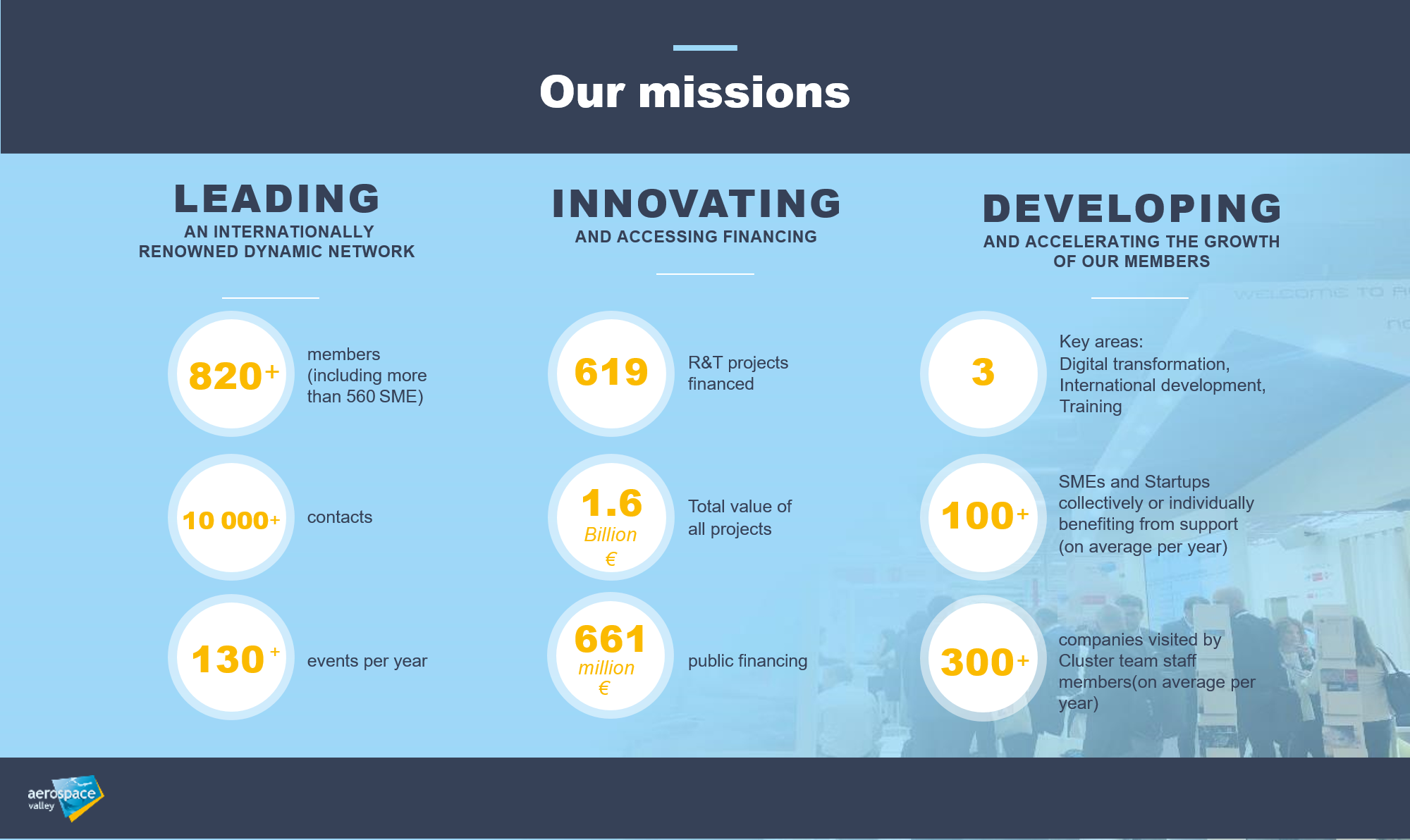 Space
The space sector
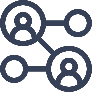 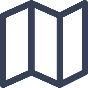 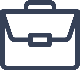 169
Funded European R&T projects (76M€)
146 National projects
23 European projetcs
98
Members
78 SMEs, including
45 applications
33 infrastructure
108
events per year
15 000
jobs
Boost the space economy
The space sector
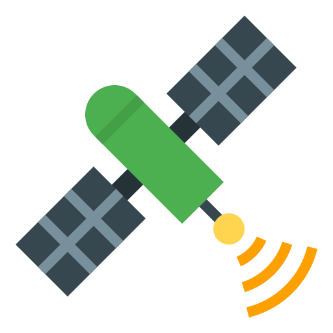 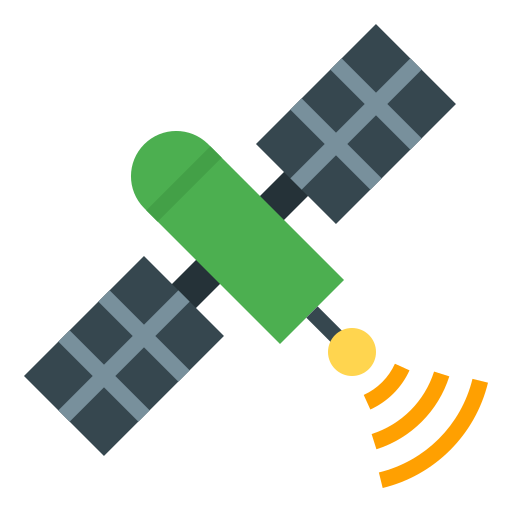 APPLICATIONS
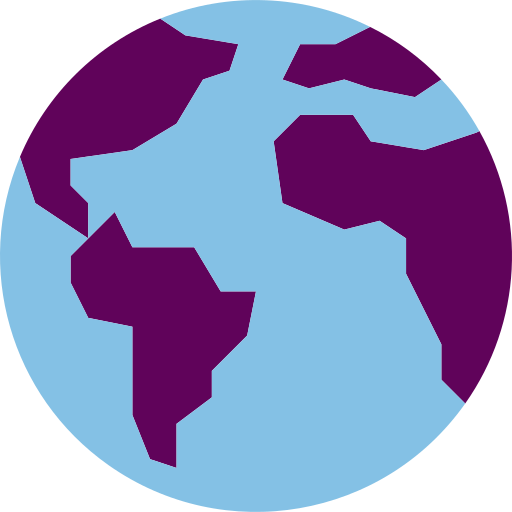 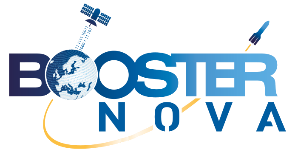 INFRASTRUCTURES
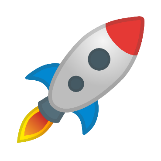 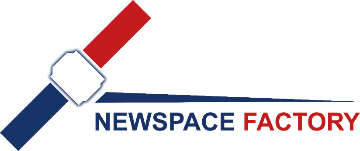 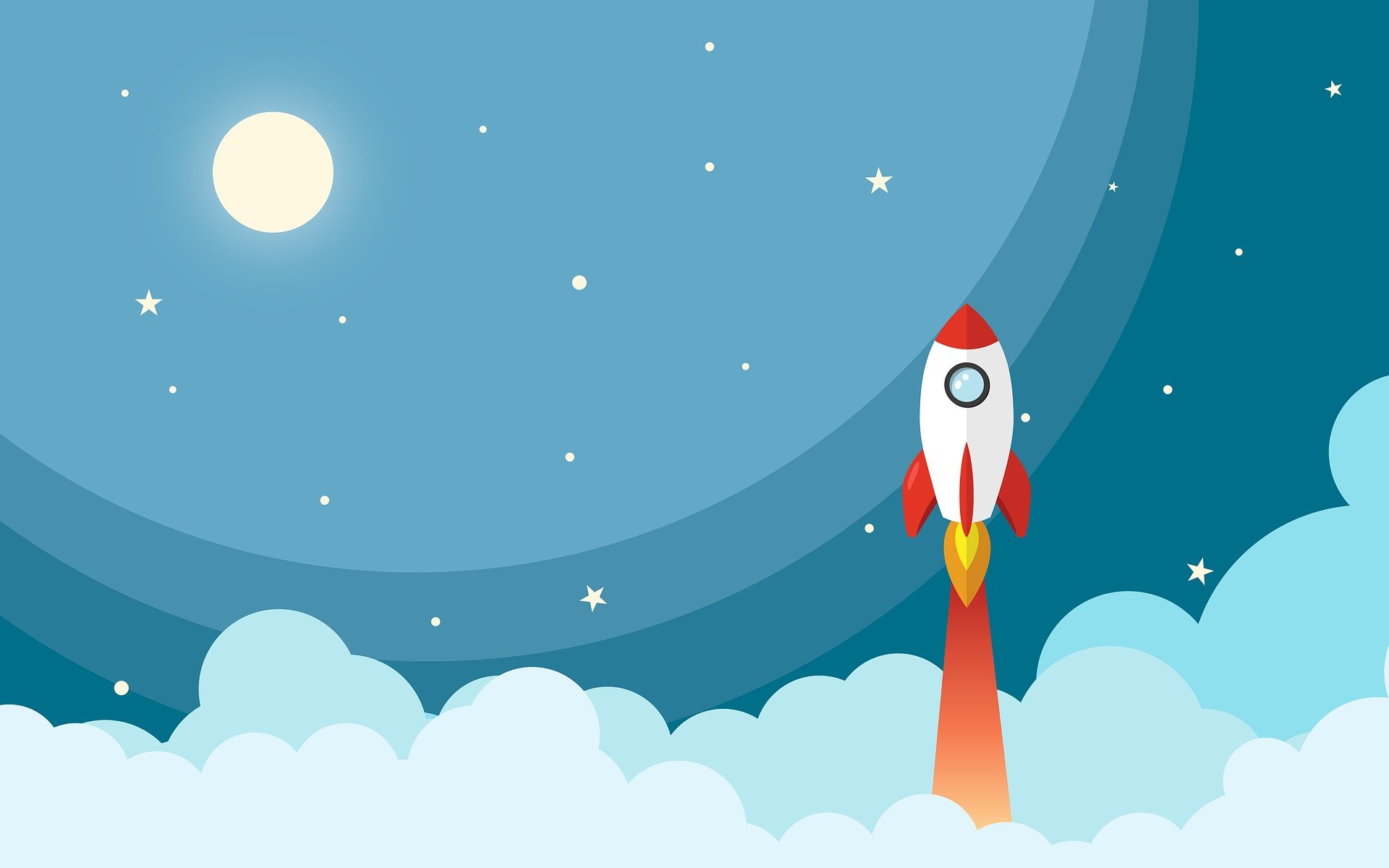 DREAM IT
MAKE IT
BOOST IT
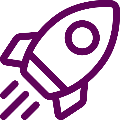 DREAM IT
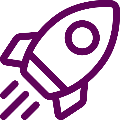 FACILITATE AND ALLOW NEW IDEAS TO EMERGE
Hackathons and University Projects
Call for ideas
Innovation clubs
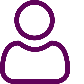 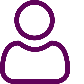 Target audience :
students, developers
Target audience :
clients, companies
Target audience :
Laboratoires, sociétés
Applications
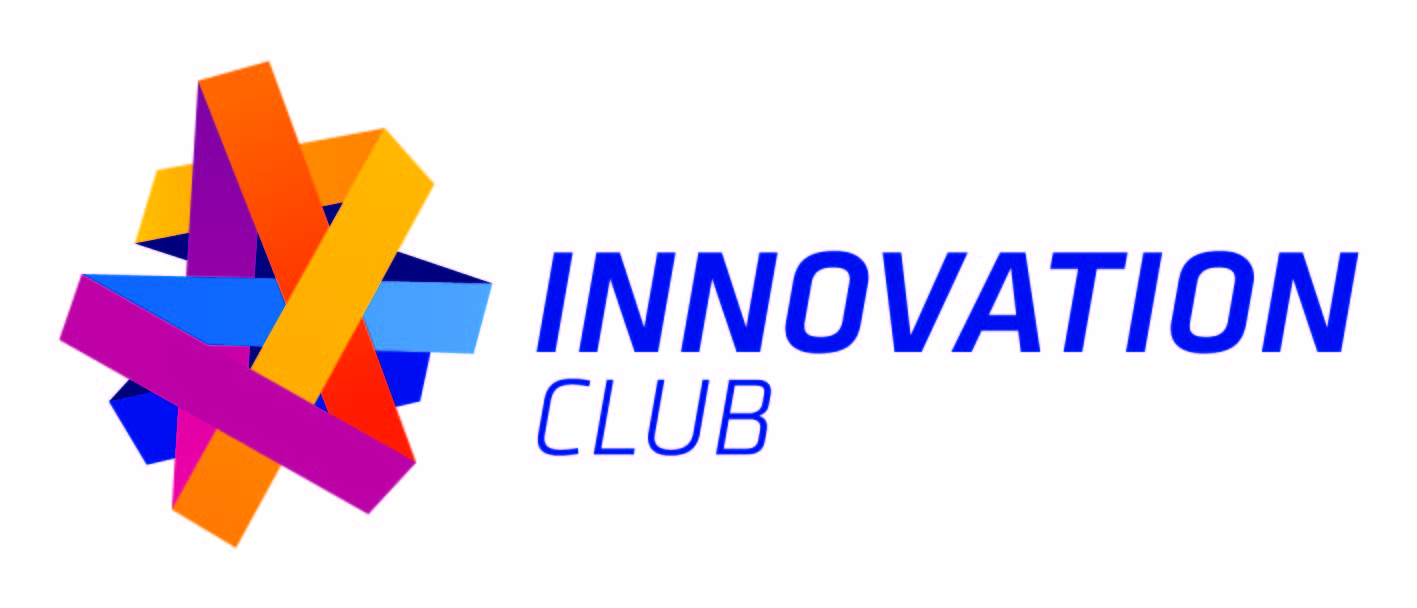 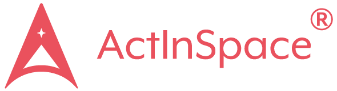 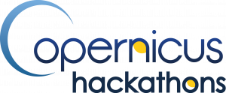 Infrastructures
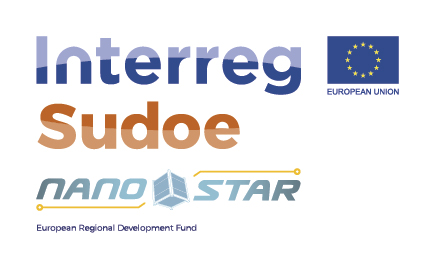 MAKE IT
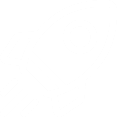 SUPPORTING
CLUSTER’S ACTIONS
ACCESS TO FUNDING
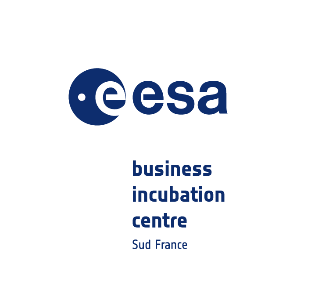 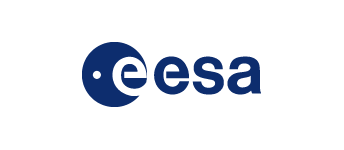 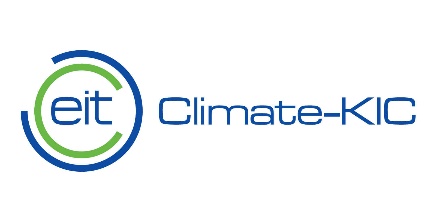 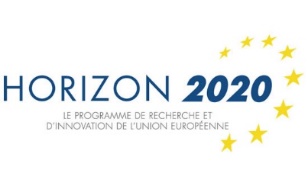 ESA Incubator
Europe
Challenges
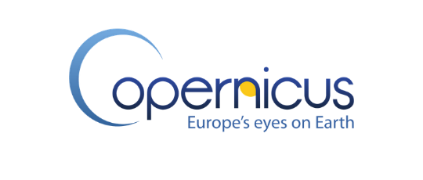 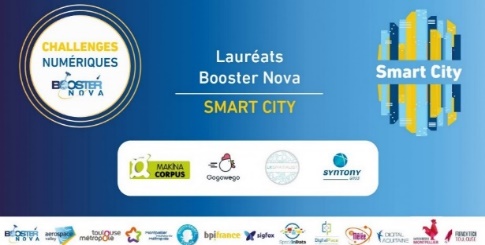 National
European Projects
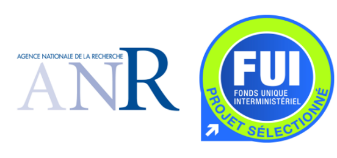 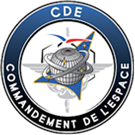 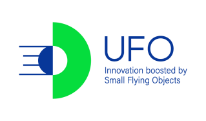 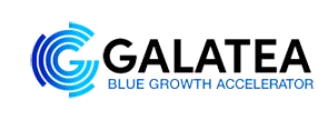 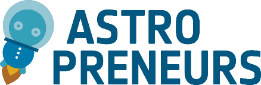 BOOST IT
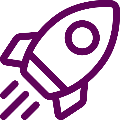 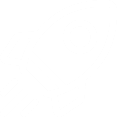 CONCRETIZING AND STRUCTURING
PUBLIC SECTOR MARKET
SUPPORT TO EXPORT
INNOVATION BOOSTER
NewSpace
Space solutions for public actions
Technological innovation
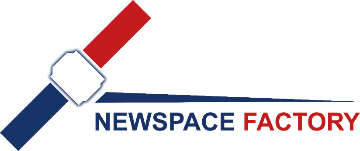 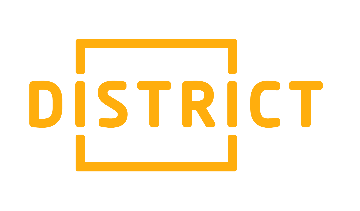 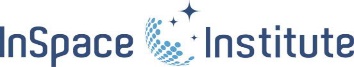 Internationalisation projects
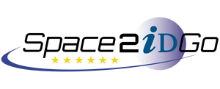 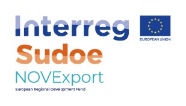 Space2Waves
Institutional Supports
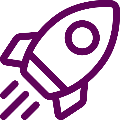 METROPOLES
REGIONS
SPACE AGENCIES
EUROPE
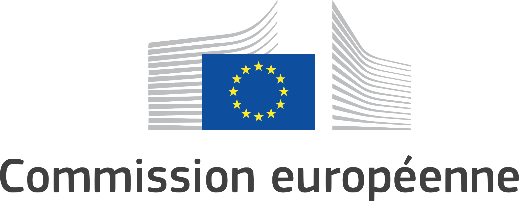 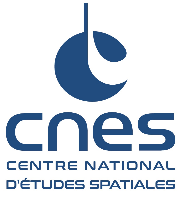 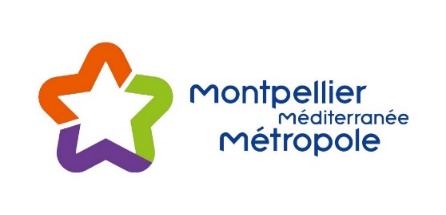 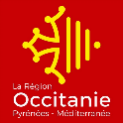 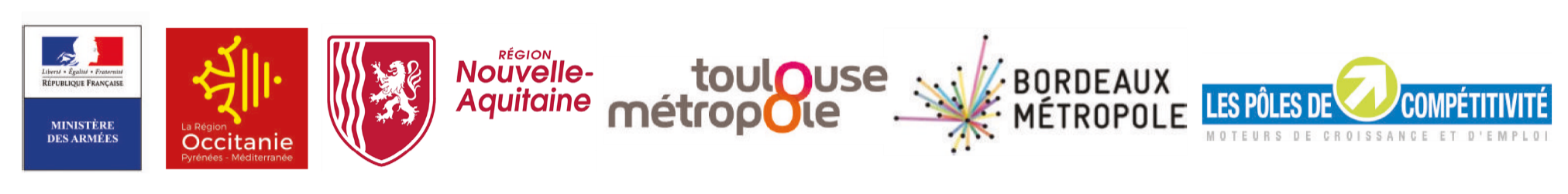 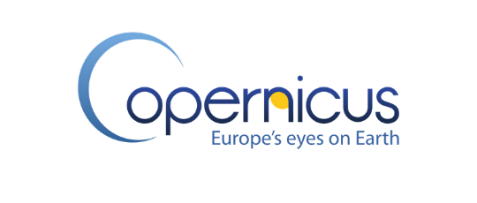 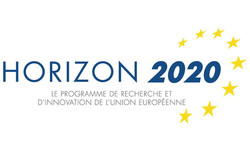 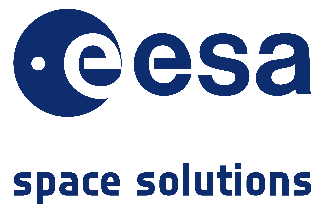 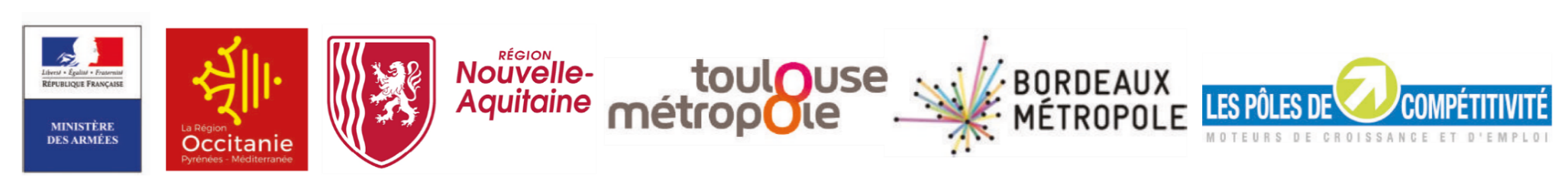 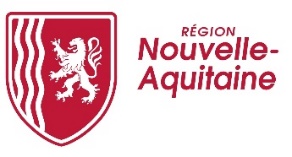 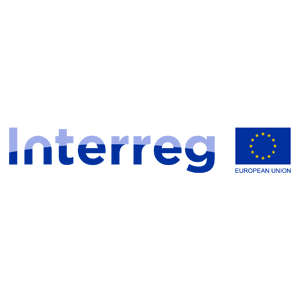 Industrial support
DISTRICT TECHNICAL PARTNERS
HUMAN RESSOURCES
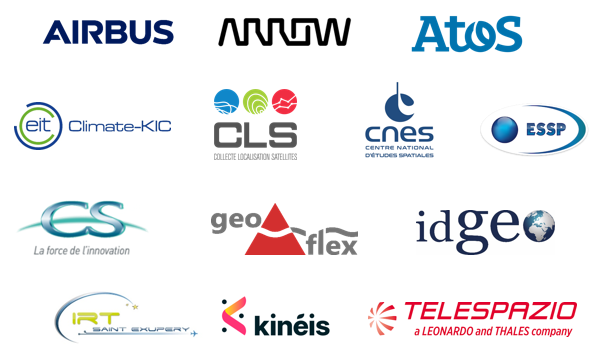 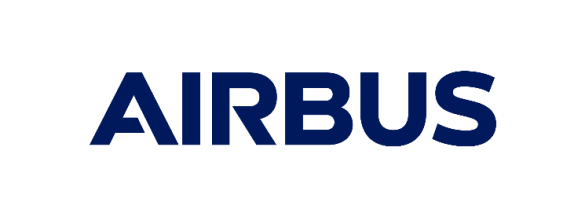 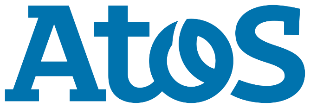 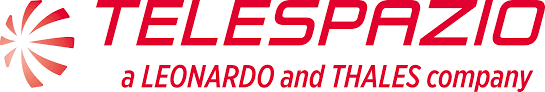 05 34 26 00 39 - Crédit Photos © Airbus ASS 2014 – A.Domenjou, CNES/Duscros Davd 2015, Delair, Dassault Aviation, Ulkl – Easy Mile + iStock – Juillet 2020.
TOULOUSE
Bâtiment B612  3 rue Tarfaya
CS 64403
31405 Toulouse Cedex 4
PHONE : +33 (0)5 61 14 80 30
E-MAIL : contact@aerospace-valley.com
BORDEAUX
Chez Arts et Métiers Paris Tech  Esplanade des Arts et Métiers  33405 Talence Cedex
AEROSPACE-VALLEY.COM
@AEROSPACEVALLEY
PAU
Chez Helioparc
2 avenue Pierre Hangot  64053 Pau Cedex 9
@AEROSPACE VALLEY
@AEROSPACEVALLEY31
MONTPELLIER
Cité de l’économie et des métiers de demain  132 Boulevard Pénélope (Bureau 3B140)  34000 Montpellier
ROCHEFORT
22 rue de l’Arsenal  17300 Rochefort
Conception